Проект - “Iceberg”
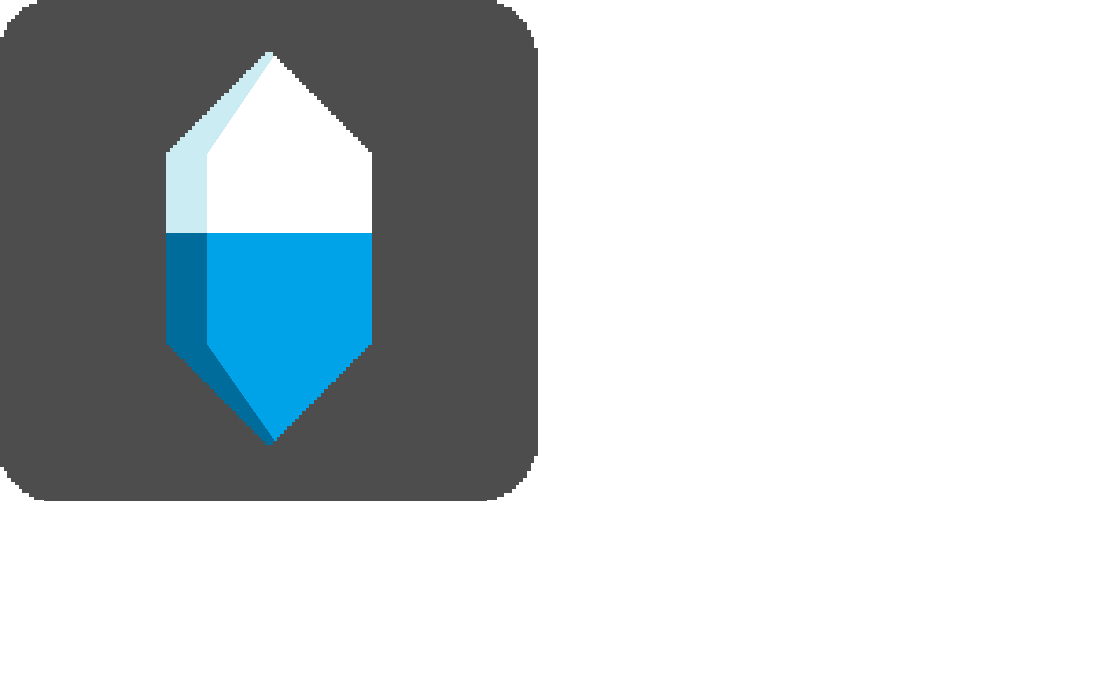 Праволиберальная платформа для проведения прямых трансляций с функцией пожертвования в которой 1-5% комиссии при обналичивании средств , в похожих сервисах по обналичиванию пожертвований с прямых трансляций комиссия 5-7%. (пример - Donation Alerts) Так-же стримеры смогут транслировать свой контент прямо из программы , не скачивая дополнительных программ (OBS ,OBS labs)    Но главным плюсом будет то что банить (блокировать аккаунт) будут в крайних случаях.( на пример -  обнажение интимных частей тела ) 
В то время как на том же twitch могут заблокировать за словесные выражение , которые в леволиберальных обществах считаются оскорбительными. Сутью праволиберальной платформы iceberg в том, что люди смогут высказывать свое мнение как оно есть!
Описание
Стадия продукта
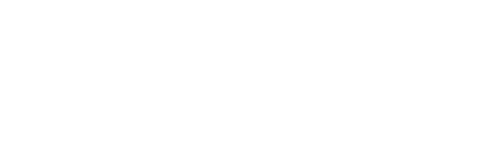 Pre-Seed Stage – Начальная стадия. 
Проект упоминался – на доске обьявлений AtNow .
Над проектом работал : Носов Михаил Александрович
Особенности  и уникальность продукта
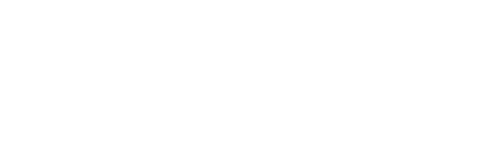 Преимущества :
Ненадобность скачивания дополнительных программ для настройки оригинального интерфейса(дизайна), оповещений (о пожертвований или донатов) и транслирования контента.
Свобода слова. (кроме упоминания и пропаганды терактов, терроризма , коммунизма ,  шовинизма и меж.рассовой розни) 
Так же будут введены оценки трансляции где зрители смогут оставлять комментарии с оценкой по 10-ти бальной шкале… 
Возможность менять абсолютно весь интерфейс сервиса по желанию , ставить градиенты , тени и картинки. ( меняться будет только у себя)   
Недостатки : 
  Требуется большое кол-во инвестиций…
Option Sub  – Продажа Plus и Stream Prime подписок.
Option Game & Advertisement -  Реклама в сервисе
Кто наши клиенты и модель монетизации?
Подписку можно будет получить после прохождения мини игры  (схожой с mr.jamp или Google динозаврик)
Но после     проигрыша пользователю придется смотреть рекламу с которой мы будем извлекать прибыль.
Option commission  - Комиссия c выводов средств
Дополнение к моделям монетизации
Интерфейс(я не дизайнер ,но основными цветами будут серый ,синий и белый это я хочу донести, так же хочу сказать что интерфейс  не доработан, показан самый простой вариант, в дальнейшем пользователи смогут сами смогут настраивать  дизайн трансляции и интерфейса.)
Основной конкурент
Где рынок и кто основной конкурент
Twich - видеостриминговый сервис, специализирующийся на тематике компьютерных игр, в том числе трансляциях геймплея и киберспортивных турниров. Видео на платформе Twitch можно просматривать как в реальном времени, так и по запросу. Twitch принадлежит Twitch Interactive — дочерней компании Amazon.
Что мы делаем?
Iceberg – Праволиберальный веб-сервис для проведения прямых трансляций , с функцией пожертвований с самой низкой комисией по сравнению с аналогичными сервисами… 
Цель проекта через 12 месяцев : 
Создать и оптимизировать Iceberg для того что бы любой мог начать вести прямую трансляцию или вести блог открытый всем пользователям.
Провести более 12 000 000 показов рекламы сервиса, тем самым дойти до  ~ 1 000 000 – 10 000 000 пользователей . 
Цель проекта через 3-5 лет :
Выйти на международный уровень и зарекомендовать себя как сервис не зависимый от  левой и толерантной обстановки в мире.
Выйти на потрясающую прибыль с продажи  внутри - сервисных продуктов и показов рекламы.
Выйти на  IPO  тем самым привлечь еще больше инвесторов и увеличить капитализацию “Iceberg”…
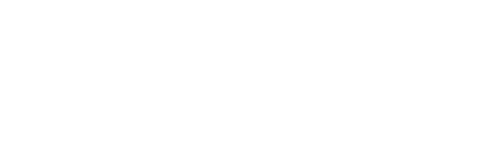 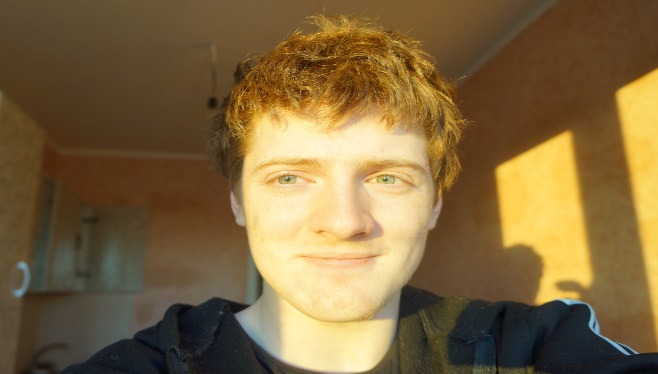 1. Набрать хорошую команду веб-дизайнеров ,разработчиков и маркетологов, а так же разработать сервис для массового использования (т.е создать сам Iceberg )  
2. Провести 12 млн показов рекламы сервиса.
2. Стать топ – 2 сервисом для проведения прямых трансляций в России (увы если смотреть с реализмом на рынок , то можно сказать что ближайший год обогнать сервис twitch почти невозможно)
3.  Выйти на выручку в 50-400 тыс  долларов в месяц. 
4. Увеличить кол-во хостов и серверов для поддержания 20 млн пользователей в сервисе одновременно.
5. Переманить Самых агресивных шок-контент мейкеров на нашу площадку для привлечения новых зрителей (пример : Aзон, Паша техник, Папич и др)
План действий до 2023 года включительно
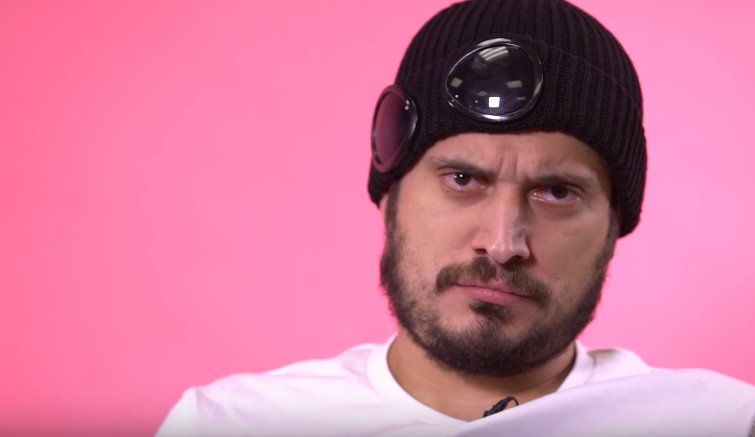 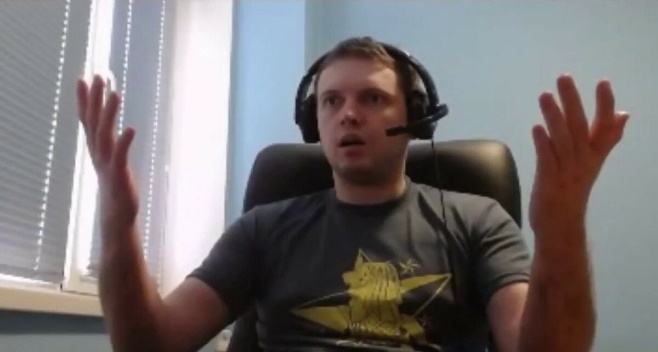 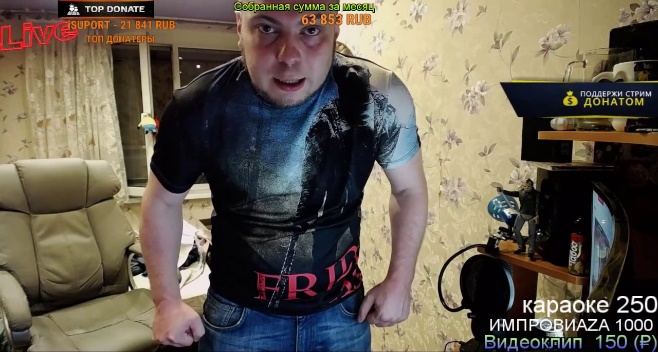 Анализ проекта
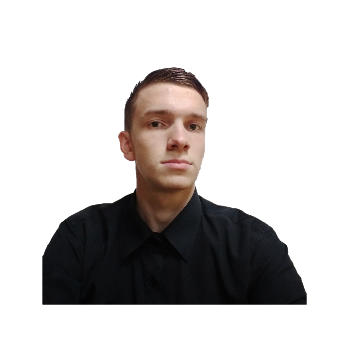 Носов Михаил Александрович
Создатель проекта  “Iceberg”
“Для проделанной работы мне  пришлось самому попробовать себя в роли стримера, я смотрел десятки видео роликов  как настроить twitch и OBS studio . В итоге когда я настроил и подсчитал сколько времени я потратил я огорчился, тогда  мне пришла идея создания “iceberg”, где не нужно заморачиваться с настройками трансляции и где не будут блокировать за пустяки как на  twitch”
Благодарю за внимание!
Контактные данные :
Vk: https://vk.com/m.nosov2004
mishanosovdog@gmail.com